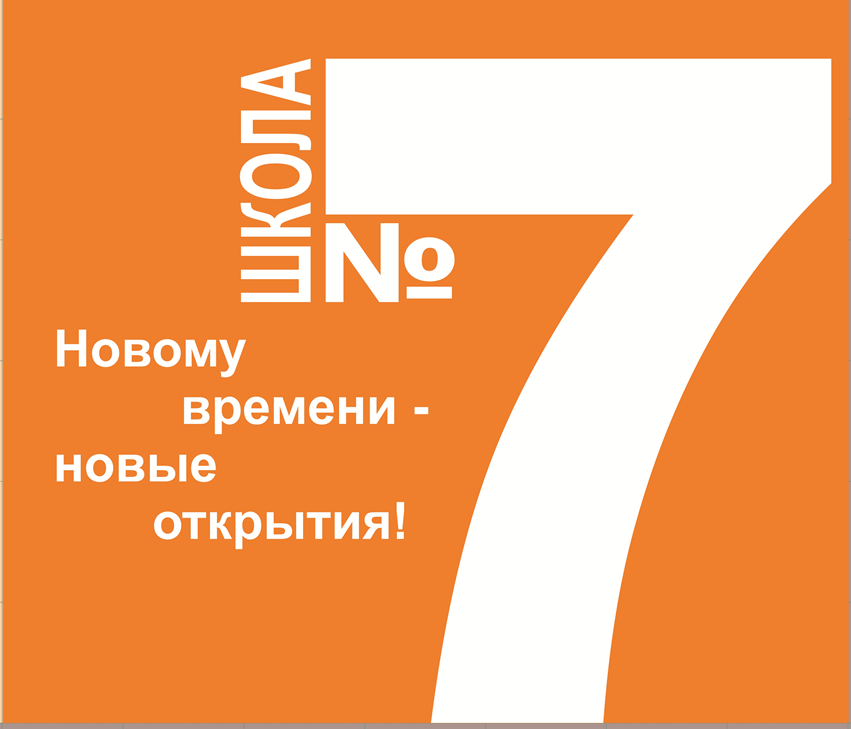 Порядок приема на обучение по общеобразовательным программам
Приказ Минпросвещения России «Об утверждении Порядка приема на обучение по образовательным программам начального общего, основного общего и среднего общего образования» № 458 от 02 сентября 2020 г.
Приказ Минпросвещения России от 08.10.2021 N 707 "О внесении изменений в Приказ Министерства просвещения Российской Федерации от 2 сентября 2020 г. N 458 "Об утверждении Порядка приема на обучение по образовательным программам начального общего, основного общего и среднего общего образования" (Зарегистрировано в Минюсте России 10.11.2021 N 65743)
Директор МБОУ «СОШ № 7»
Лямина Анна Владимировна
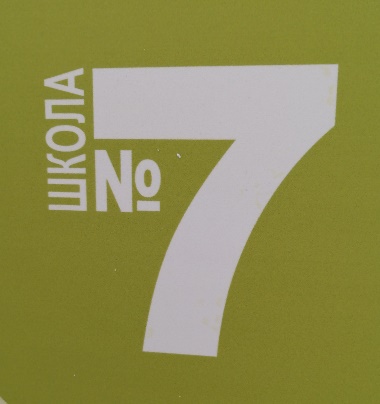 Общие принципы приёма
Равный для всех (кроме отдельных привилегированных)
Общедоступный (для государственных и муниципальных школ)
Территориальный принцип
Согласование адаптации программы
Приём на адаптированную программу – только с согласия родители и на основании рекомендации ПМПК
 Информационно открытый
Объявления перед приёмом
Если есть конкурс, о нём должны знать (как и о его итогах)
Обновления 2021:
Публикация свободных мест в 1 классе:
через 10 дней после акта о закреплении (общее число), (п. 16 Порядка)
до 5 июля (осталось для непроживающих; вместо 1 июля)
Публикация в СМИ больше не подходит (только стенд, сайт)
Обновления 2021:
если есть 18 лет, с согласия обучающегося.
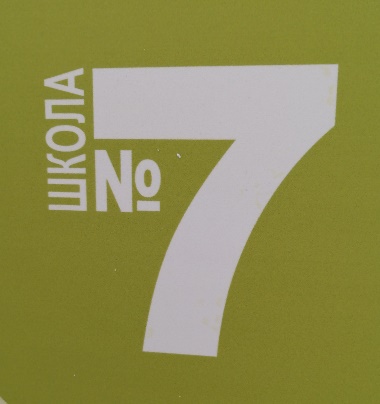 Полномочия (кто за что отвечает)
Муниципальные
закрепляют школы за территорией (п. 6. ч. 1. ст. 9 273-ФЗ)
ведут учет потенциальных школьников (п. 6. ч. 1. ст. 9 273-ФЗ)
организуют обучение в муниципальных школах (п. 1 п. 1. ст. 9, ч. 4 ст. 67 273-ФЗ)
решают вопрос, если не хватает мест (ч. 4 ст. 67 273-ФЗ)
Учредитель
разрешает пойти в школу раньше или позже (ч. 1 ст. 67 273-ФЗ)
Школа
утверждает правила приёма (в рамках, установленных законодательством) (ч. 9 ст. 55 273-ФЗ)
принимает детей в школу (п. 8 ч. 3 ст. 28 273-ФЗ)
учит и делает всё остальное (ст. 28 273-ФЗ)

Локальный акт школы = «Правила» («Порядок» - у Минпроса)
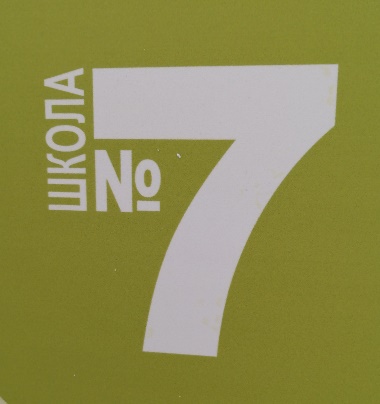 Куда принимают
Приём в 1 класс
Возраст: по достижении детьми возраста шести лет и шести месяцев при отсутствии противопоказаний по состоянию здоровья, но не позже достижения ими возраста восьми лет.

Раньше или позже: идите к учредителю, он вправе разрешить (36-18-95, ТОО Заводского района)
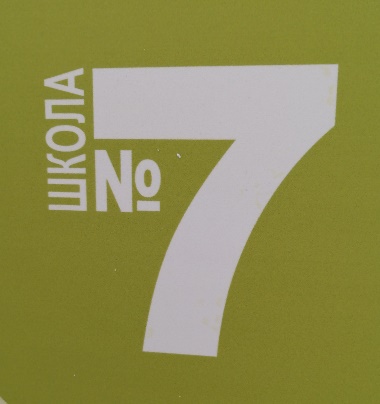 Кого принимают
Территориальный принцип
Государственные и муниципальные школы должны в первую очередь принимать тех, кто проживает на их территории («проживающих на территории, за которой закреплена указанная образовательная организация»)
Что значит «проживающий»?
Обновления 2021:
Акт о закреплении не позднее 15 марта + 10 дней на размещение в интернете (п. 6 Порядка, вместо 1 февраля)
Проживающие заявляются в 1 класс с 1 апреля по 30 июня (п. 17 Порядка)
Издается акт о приёме через 3 дня после завершения приема документов (п. 17 Порядка)
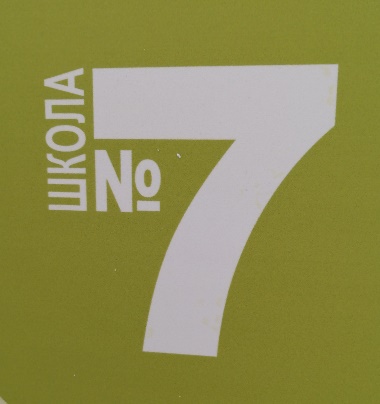 Кого принимают
Привилегированные категории
Внеочередники: (только, если в школе есть интернат)
Незамедлительное предоставление  детям (п. 9 Порядка):
прокурорских работников
судей
сотрудников Следственного комитета
Первоочередники: в начало очереди (п. 10 Порядка)
Дети:
сотрудников полиции (в т.ч. бывших, погибших и пр.)
других сотрудников ОВД (не полицейских)
сотрудников ФСИН, ФССП + таможня, пожарные.
военнослужащих по месту жительства (государственные / муниципальные школы)
	Обновления 2021:
собраны в один приказ из других актов (п. 9 Порядка)
Преимущественники: предпочтение среди прочих (п. 12 Порядка)
братья и сестры (Закреплено, в частности, что ребенок имеет право преимущественного приема на обучение по образовательным программам начального общего образования в государственную или муниципальную образовательную организацию, в которой обучаются его полнородные и неполнородные брат и (или) сестра.
Также в перечне документов, представляемых для приема:
копия свидетельства о рождении полнородных и неполнородных брата и (или) сестры (в случае использования права преимущественного приема на обучение по образовательным программам начального общего образования ребенка в государственную или муниципальную образовательную организацию, в которой обучаются его полнородные и неполнородные брат и (или) сестра);
сироты, дети военных, контрактников, погибших или уволенных военных, героев, сотрудников ОВД и пр.: кадетские школы (ч. 6 ст. 86 Закона об образовании)
	Обновления 2021:
отдельно вписаны (п. 12 Порядка)
зачисляются с 1 апреля по 30 июня (п. 17 Порядка)
издается акт о приёме через 3 дня после завершения приема (п. 17 Порядка)
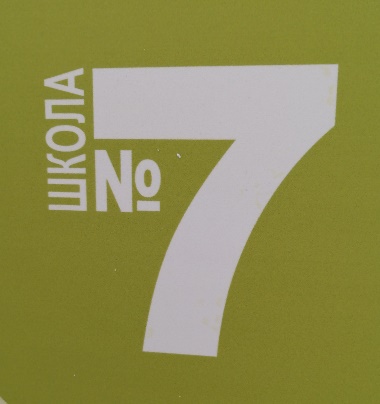 Как принимают
Основания
Личное заявление
Родители, законные представители
Обновление 2021: и совершеннолетнего поступающего
	Уточнения  (вместо «в форме электронного документа») :
Заявление почтой (с уведомлением о вручении)
Электронная форма (school7@list.ru)
Порталы госуслуг/мунуслуг
Личный кабинет граждан Кемеровской области https://cabinet.ruobr.ru/

Добавление : школа проверяет достоверность, может запрашивать госорганы  (п. 23 Порядка)
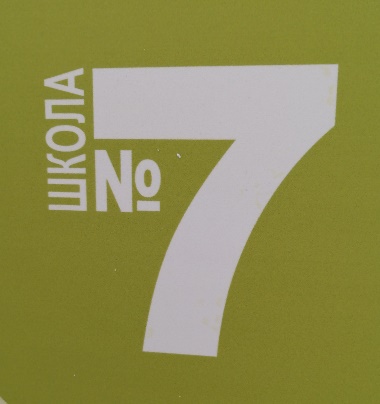 Как принимают
Предоставляемые сведения
Важно: 
фамилия, имя, отчество (поступающего,  родителей/представителей)
дата рождения
адрес жительства
телефоны (родителей/представителей, опционально)
добавление: адрес пребывания (опционально, поступающего, родителей/представителей)
добавление: электронная почта (опционально)
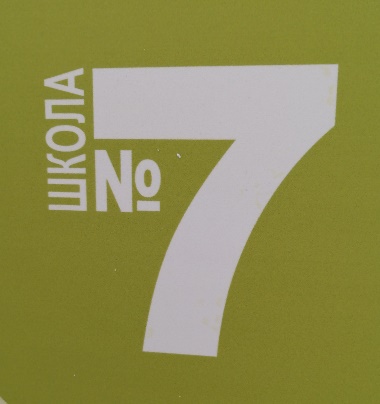 Как принимают
Предоставляемые сведения
добавление: право на привилегии (внеочередники, первоочередники, преимущественники)
добавление: запрос адаптированной программы / спецусловий (при ОВЗ согласно документам)
добавление: согласие на адаптированную программу (если применимо; родители/представители или совершеннолетний)
язык образования (народов России или иностранный)
родной язык (если планируется изучение, в т.ч. русский)
государственный язык республики (если планируется изучение)
подтверждение ознакомления с документами (устав, лицензия, свидетельство госаккредитации, программы и другими документами школы)
согласие на обработку персональных данных (родителя, совершеннолетнего поступающего)

Исключено:
место рождения
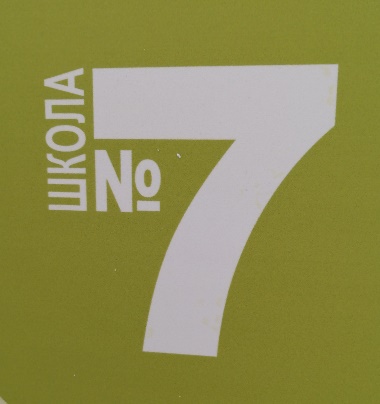 Как принимают
Документы (обязаны показать оригинал)
копия удостоверения личности ребенка
копия удостоверения личности представителя (/родителя/совершеннолетнего)
копия свидетельство о рождении (или документа о родстве)
добавление: копия подтверждения опеки (если применимо)
(при преимуществе территориального приема) копия регистрации ребенка, 
добавлено:  справка о приёме документов на прописку.
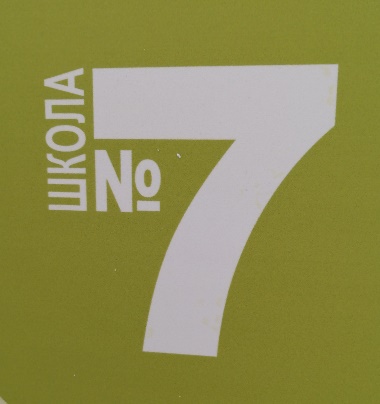 Как принимают
Документы (обязаны показать оригинал)
(если преимущества приема) справка с места работы родителей/представителей
копия заключения ПМПК (при наличии, психолого-медико-педагогической комиссии)
(поступление в среднюю школу) аттестат об основного общем образовании
(не граждане) подтверждение легальности пребывания ребенка в стране (изменено: ранее – родителя)
(документы на иностранных языках) с заверенным переводом (для не граждан)
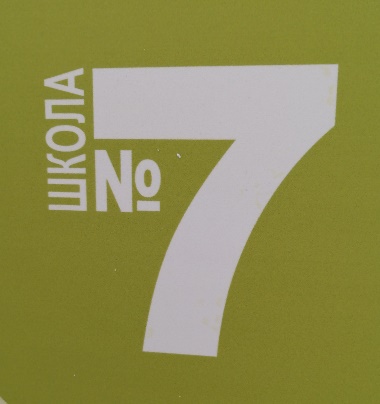 Заявление
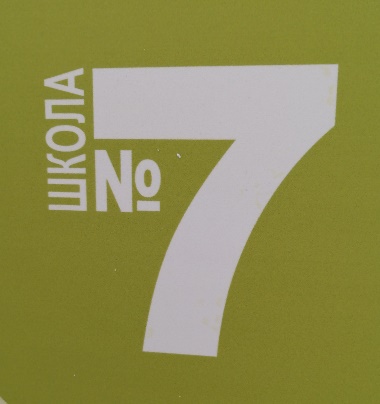 Как принимают
Подтверждение получения
расписка = «документ, подтверждающий регистрацию заявления и документов» с номером заявления (п. 29 Порядка)
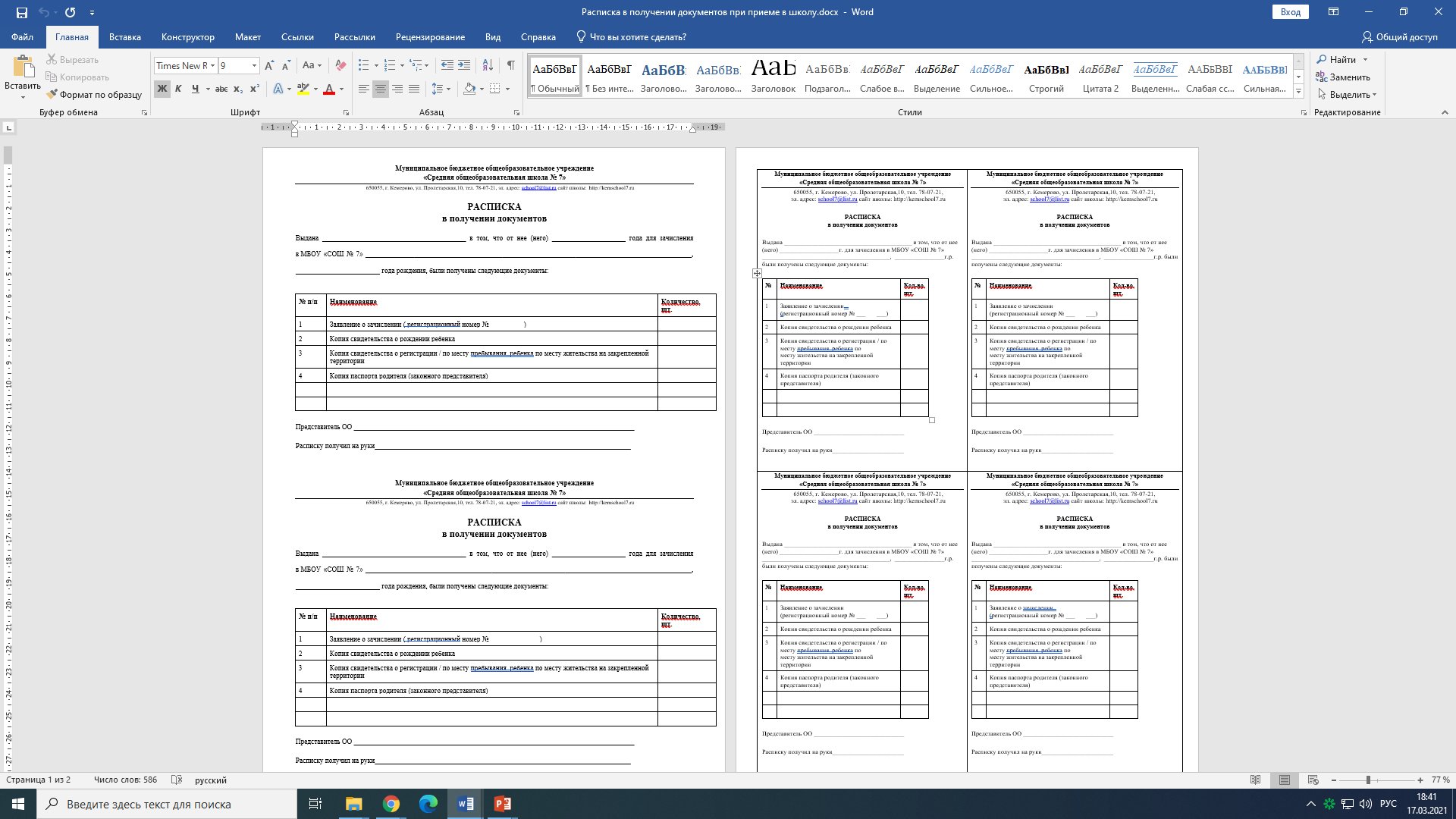 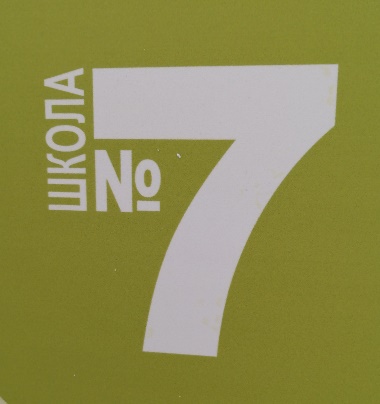 Когда не принимают
«Отсутствие мест» – единственное основание
Если не хватает свободных мест – обращайтесь в муниципальный или региональный орган управления образованием
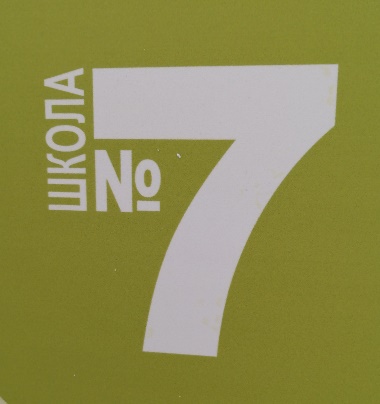 Когда не принимают
Превышение СанПин
Вместимость кабинетов (свободной площади без мебели):
1 ученик на 2,5м2 («фронтальные» занятия)
1 ученик на 3,5м2 (групповые, индивидуальные занятия) 
Размер классов продленного дня при ОВЗ:
расстройства аутистического спектра: 8 человек
сложные дефекты (с тяжелыми множественными нарушениями развития): 5 человек
глухие: 6 человек
слабослышащие, позднооглохшие с дефектами речи из-за нарушения слуха: 10 человек (легкое недоразвитие) / 6 человек (глубокое)
слепые: 8 человек
слабовидящие: 12 человек
тяжелые нарушения речи: 12 человек
нарушения опорно-двигательного аппарата: 10 человек
задержка психического развития:  12 человек
умственная отсталость (интеллектуальные нарушения): 12 человек
Инклюзивное обучение: не более 3 учеников с ОВЗ на класс
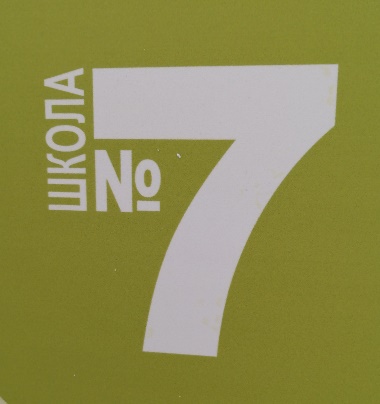 Изменения Порядка
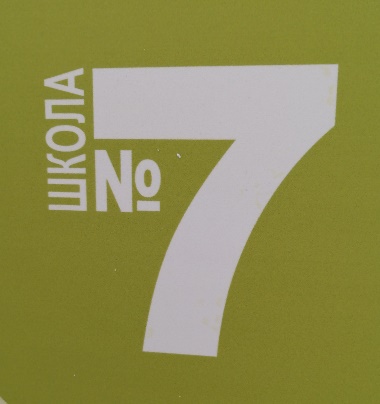 Изменения Порядка
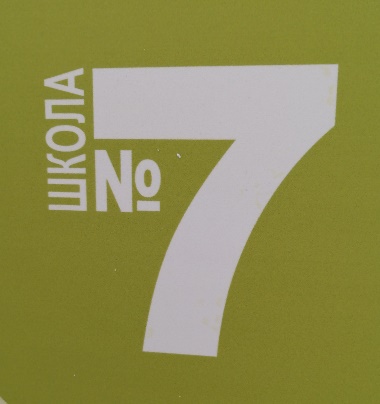 Изменения Порядка
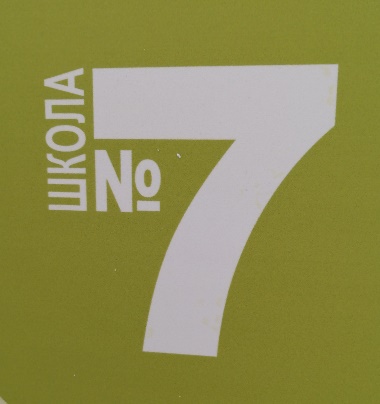 Изменения Порядка
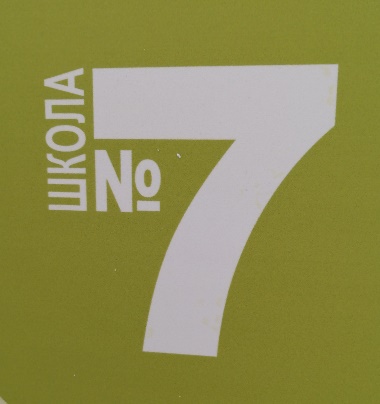 Изменения Порядка
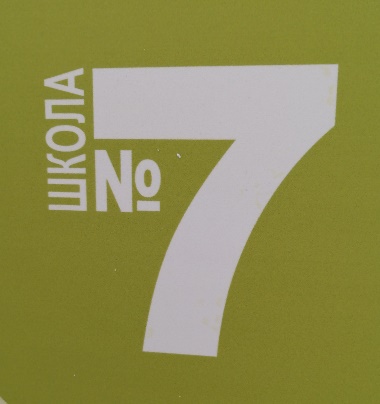 Изменения Порядка
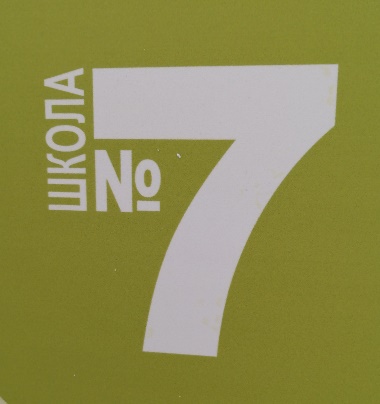 Изменения Порядка
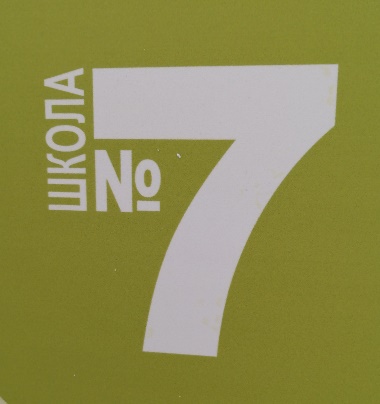 Изменения Порядка
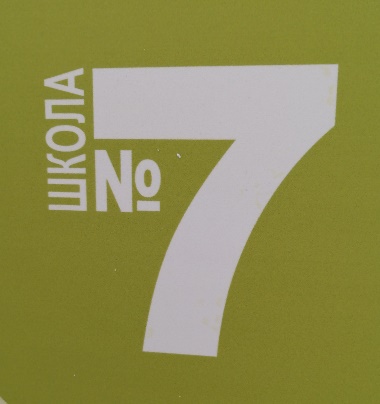 Изменения Порядка
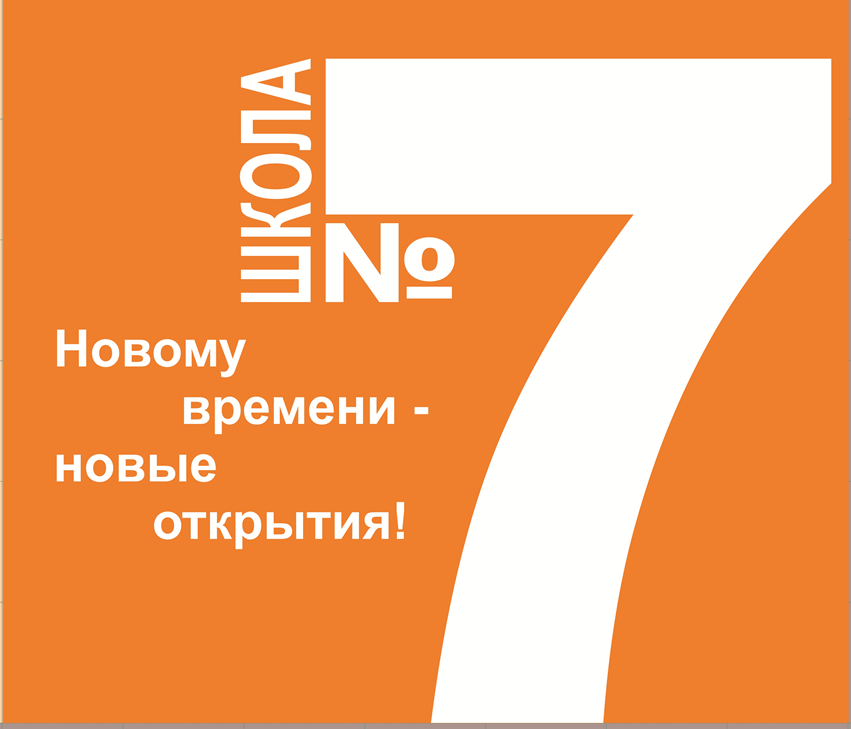 ПРИЁМ ДОКУМЕНТОВ В 1 КЛАСС 
В МБОУ «СОШ №7» 
2022-2023 УЧЕБНЫЙ ГОД
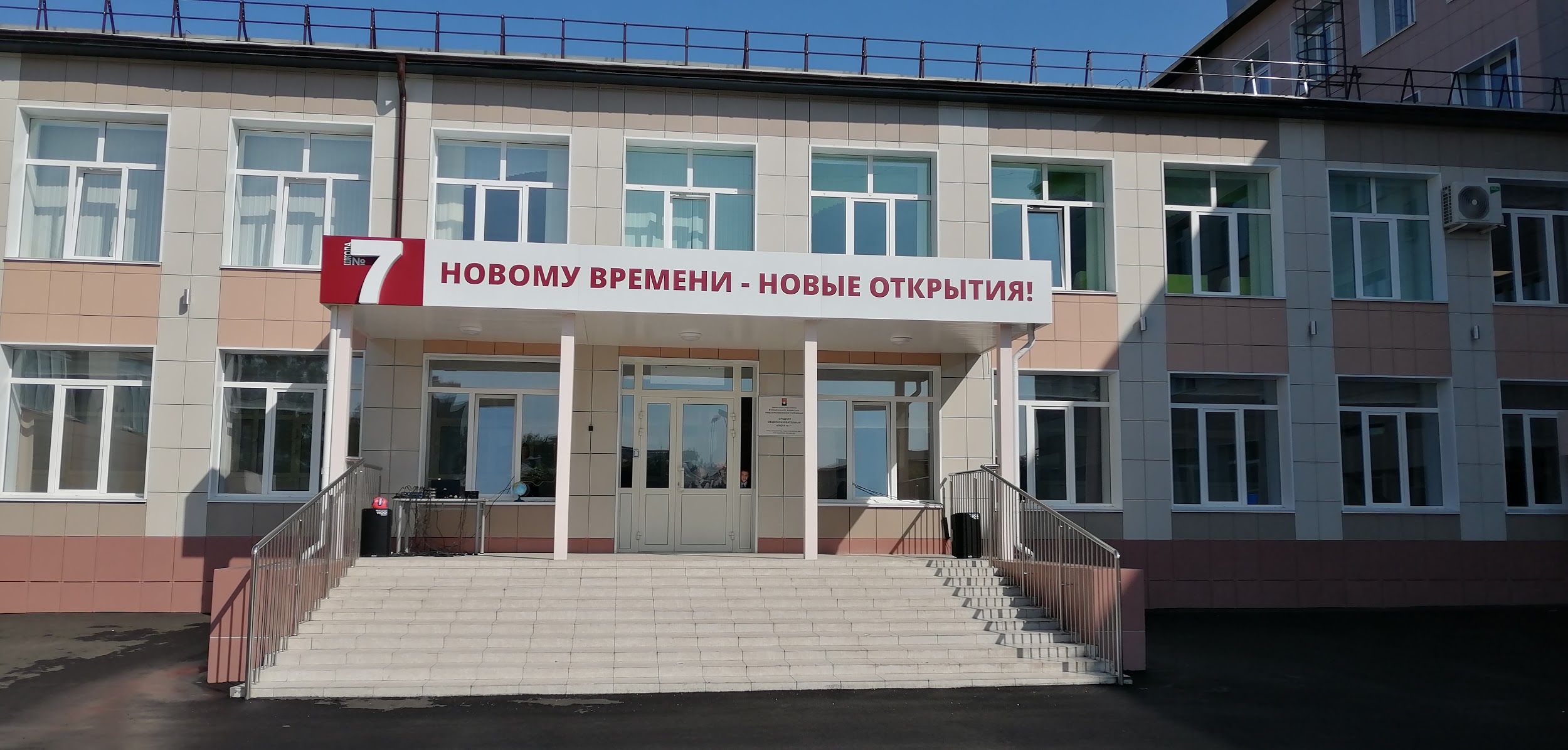 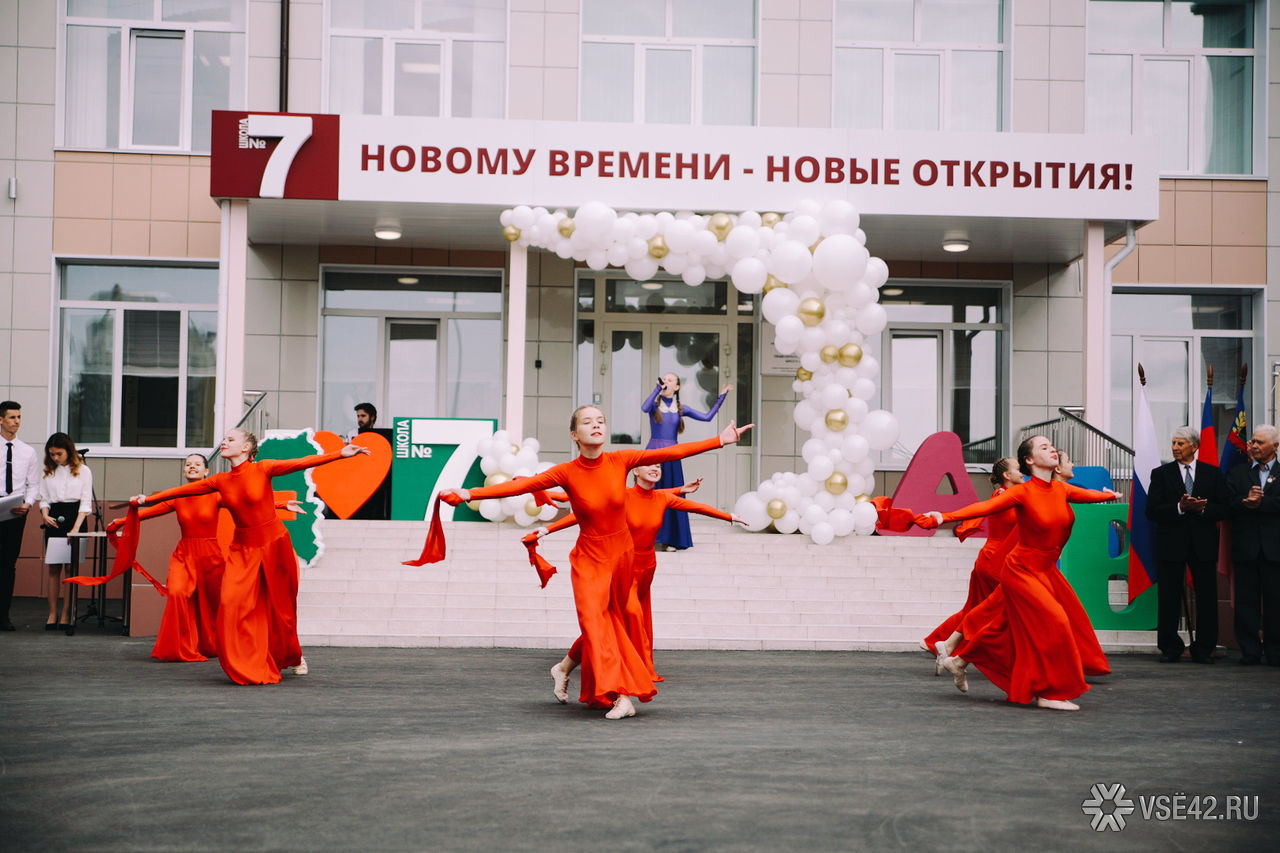 Муниципальное бюджетное общеобразовательное учреждение«Средняя общеобразовательная школа № 7»
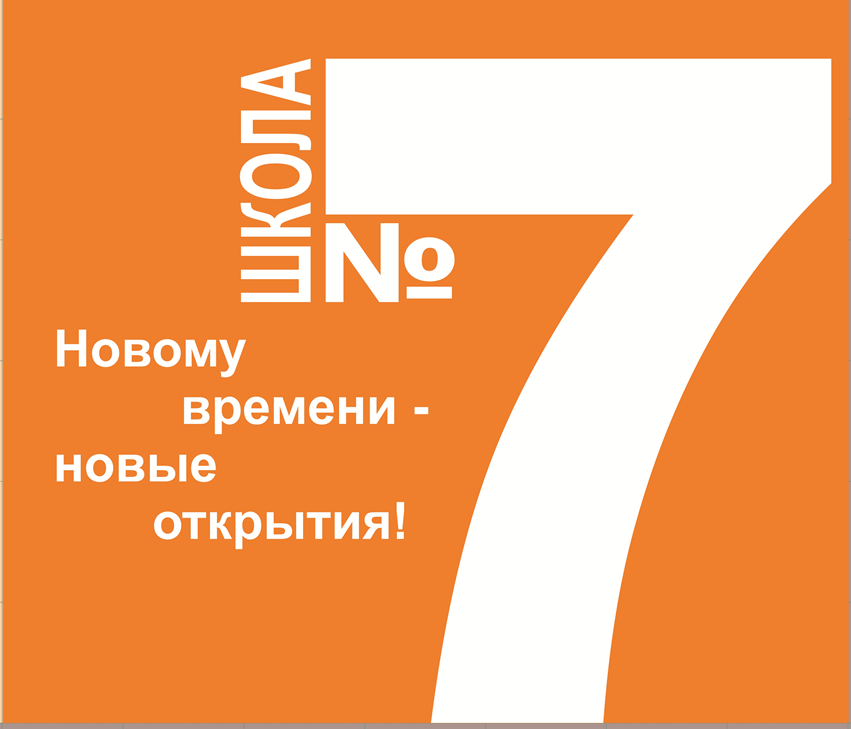 Инструкция по записи 
ребенка в 1 класс
Запись для детей, проживающих на     закрепленной территории доступна с 01.04.2022 года по 30.06.2022. 

              Запись для детей, НЕ проживающих на закрепленной территории  
с 06.07.2022 по 05.09.2022
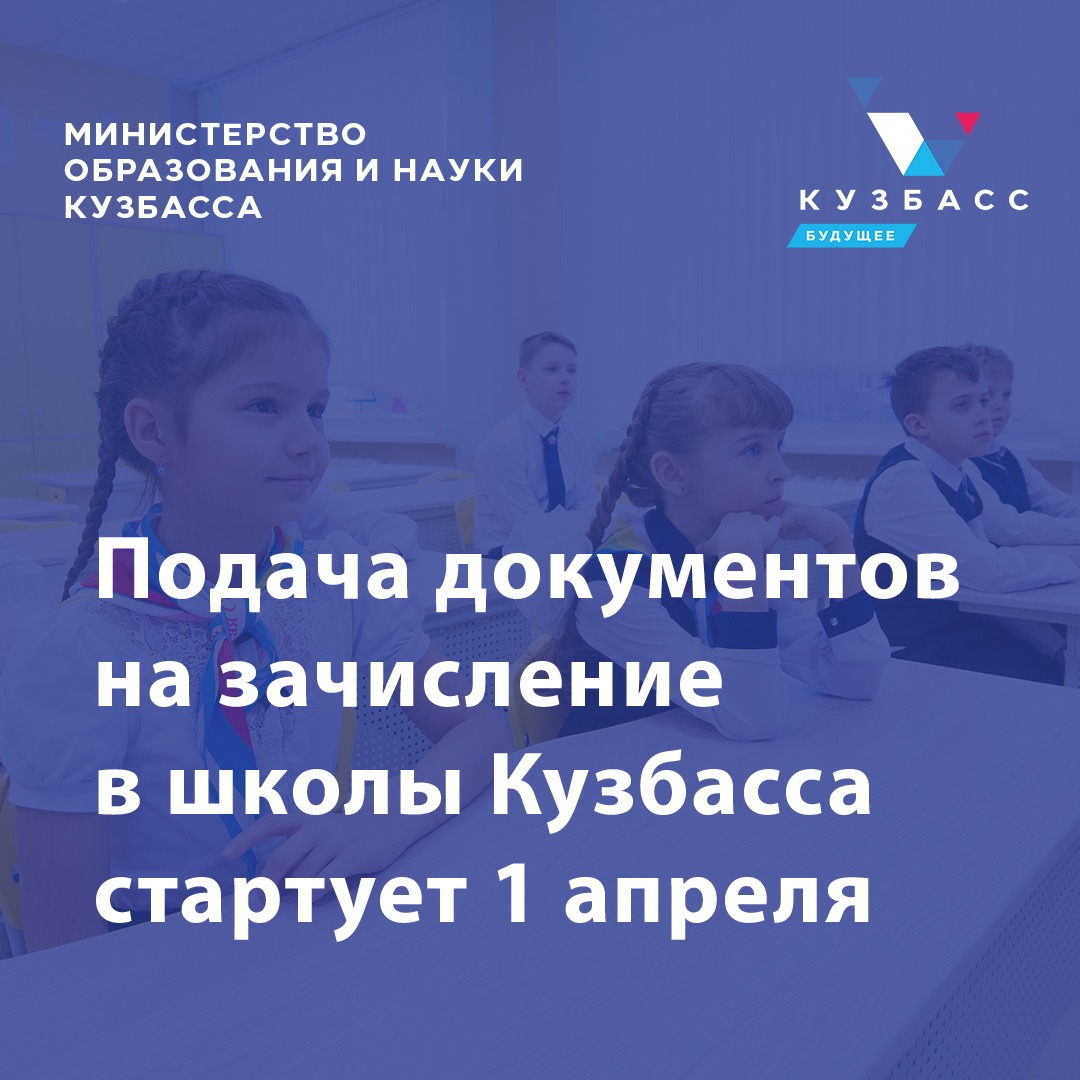 НАЧАТЬ ИЗУЧЕНИЕ
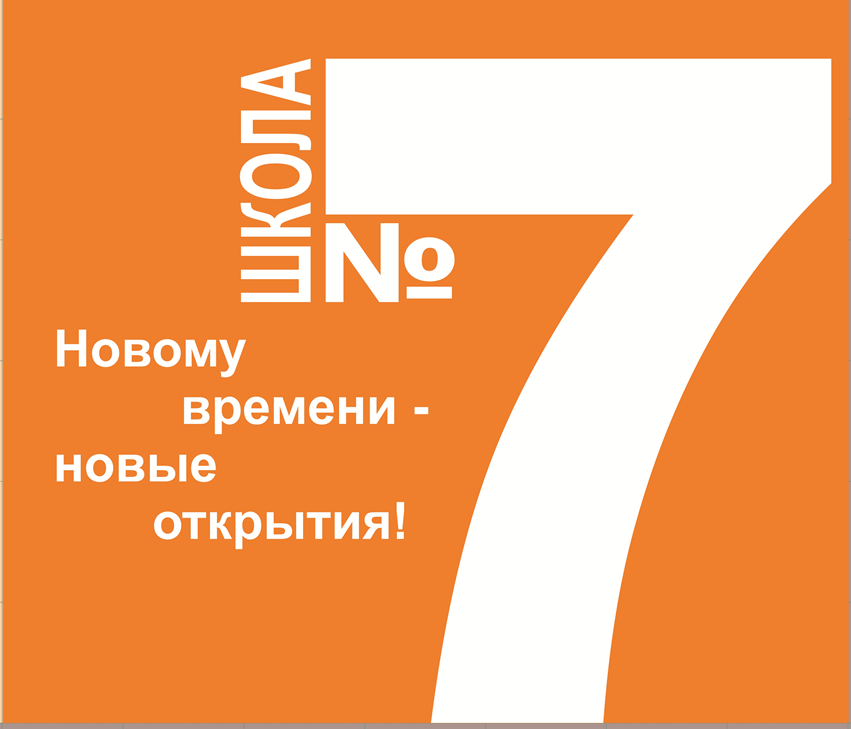 ОБЩАЯ ИНФОРМАЦИЯ
КАК ПОДАТЬ ЗАЯВЛЕНИЕ
КАК ОФОРМИТЬ УСЛУГУ ЧЕРЕЗ ПОРТАЛ 
“Госуслуги”
КАК ОФОРМИТЬ
 УСЛУГУ ЧЕРЕЗ ПОРТАЛ
«Электронная школа 2.0»
ГДЕ УЗНАТЬ О ЗАЧИСЛЕНИИ РЕБЁНКА В ШКОЛУ
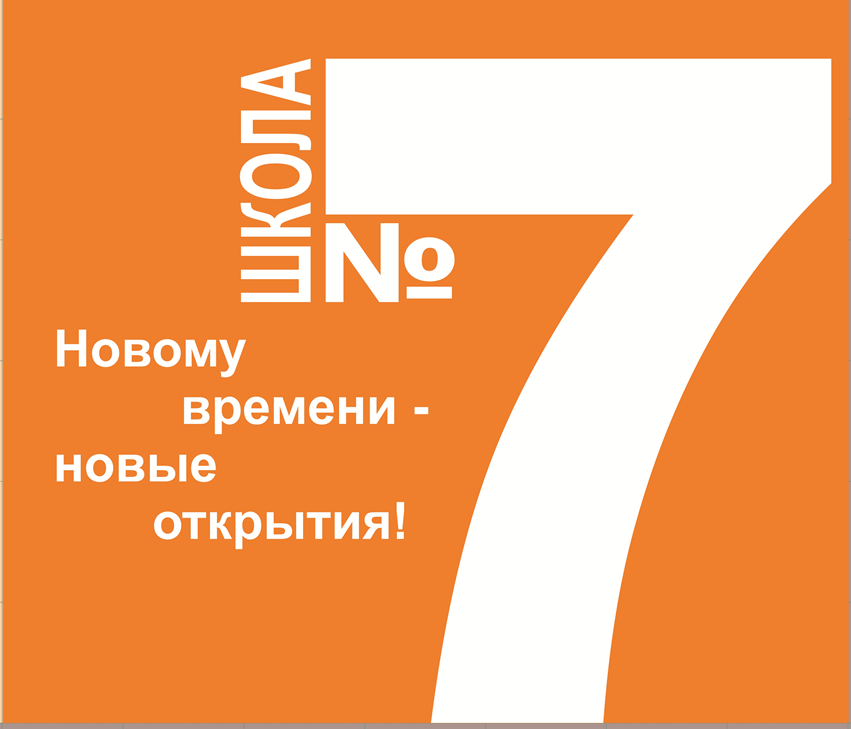 ОБЩАЯ ИНФОРМАЦИЯ
1. Получение начального общего образования в общеобразовательных организациях начинается по достижению детьми возраста шести лет и шести месяцев при отсутствии противопоказаний по состоянию здоровья, но не позже достижения ими возраста восьми лет.      
2. Прием заявлений о приеме на обучение в первый класс для детей, имеющих право для поступления во внеочередном, первоочередном порядке, преимущественного приема на обучение по образовательным программам начального общего образования, а также проживающих на закрепленной территории начинается с 1 апреля текущего года и заканчивается 30 июня текущего года. 
3. Для детей, НЕ проживающих на закрепленной территории, прием заявлений  о приеме на обучение первый класс начинается 6 июля текущего года до момента заполнения свободных мест, но не позднее 5 сентября.
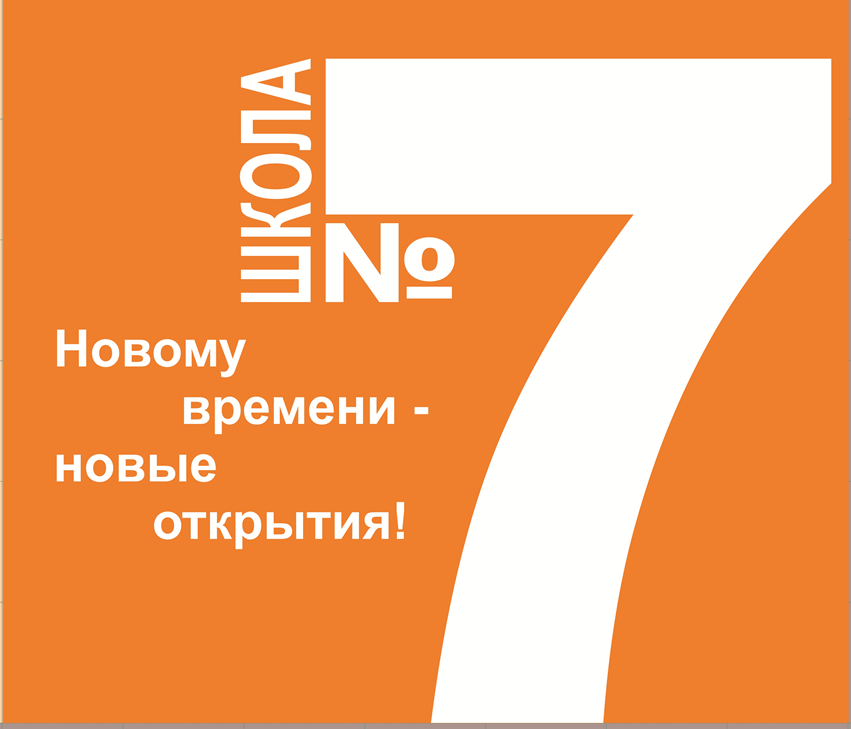 КАК ПОДАТЬ ЗАЯВЛЕНИЕ
Внимание! Приём на обучение по основным общеобразовательным программам осуществляется по личному заявлению родителя (законного представителя) ребёнка.    

  Заявления о приеме на обучение и документы для приема на обучение подается одним из следующих способов:
     через операторов почтовой связи общего пользования заказным письмом с уведомлением о вручении;
  в электронной форме (документ на бумажном носителе, преобразованный в электронную форму путем сканирования или фотографирования с обеспечением машиночитаемого распознавания его реквизитов) посредством электронной почты общеобразовательной организации или электронной информационной системы общеобразовательной организации, в том числе с использованием функционала официального сайта общеобразовательной организации в сети Интернет или иным способом с использованием сети Интернет;
  с использованием функционала (сервисов) региональных порталов государственных и муниципальных услуг https://www.gosuslugi.ru/ или https://cabinet.ruobr.ru/, являющихся государственными информационными системами субъектов Российской Федерации, созданными органами государственной власти субъектов Российской Федерации (при наличии).


Образовательная организация предоставляет возможность  подать заявления непосредственно в образовательном учреждении (в случае, если подача заявления самостоятельно  родителями (законными представителями) невозможна)
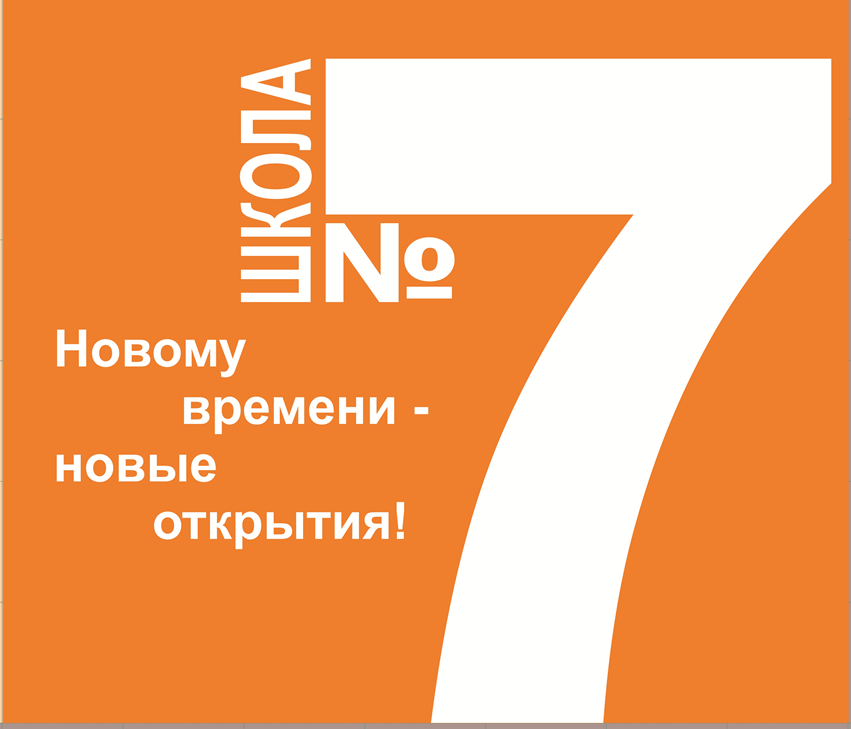 Как оформить услугу через 
электронный портал 
“Электронная школа 2.0”
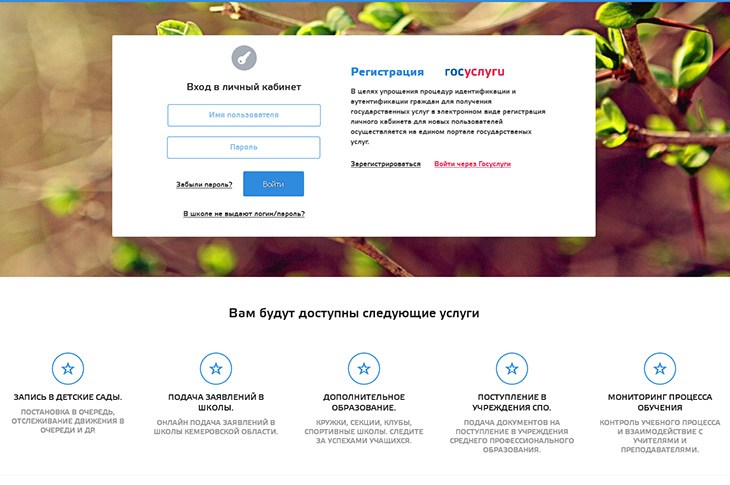 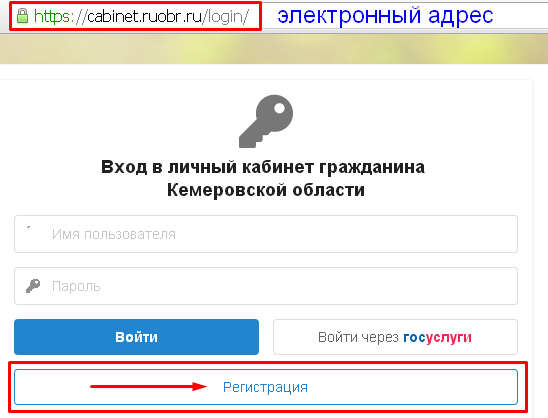 Быстро и просто! В разделе «Услуги» на https://cabinet.ruobr.ru/ и отправить заявку можно в любое время и в любом месте, где есть Интернет. 
Для того, чтобы при заполнении электронной формы заявления на портале 
«Электронная школа 2.0» необходимая информация была у вас под рукой, подготовьте заранее:
Данные свидетельства о рождении ребенка;
Адрес регистрации ребёнка по месту жительства или пребывания на территории города Кемерово;
Паспортные данные заявителя (одного из родителей (законного представителя) ребёнка;
Адрес регистрации ребёнка по месту жительства или пребывания на территории города Кемерово;
Паспортные данные заявителя (одного из родителей (законного представителя) ребёнка.
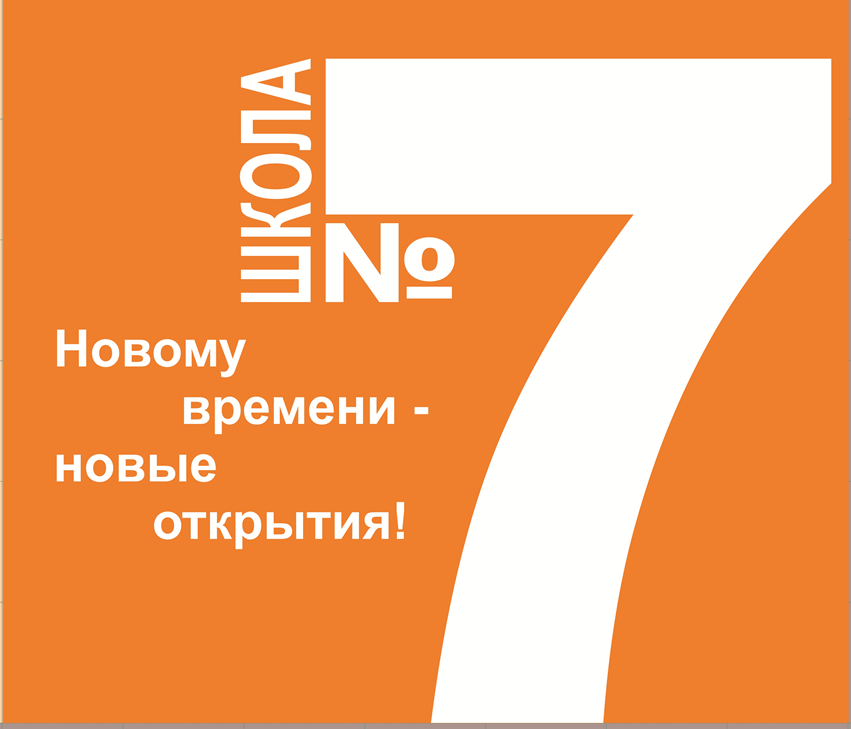 Алгоритм работы
Войдите на портале в раздел «ОБО МНЕ/ЛИЧНАЯ ИНФОРМАЦИЯ». В данном разделе указывается информация о ЗАЯВИТЕЛЕ. Введите/проверьте данные о заявителе по разделам: Общая информация, Документы удостоверяющие личность, Контактная информация, Информация о  работе, Адрес проживания) Не забудьте сохранить все изменения!
 Войдите в раздел «ДЕТИ» Введите/проверьте данные о ребенке: (Кем вы приходитесь ребенку, Ф.И.О., дата  рождения, место рождения, адрес проживания) Не забудьте сохранить все изменения!
 Войдите в раздел «Услуги». Заполните форму заявления. Проверьте данные. Обязательно укажите «ЖЕЛАЕМЫЙ КЛАСС ДЛЯ ЗАЧИСЛЕНИЯ»–1. ЖЕЛАЕМЫЙ ГОД ЗАЧИСЛЕНИЯ - 2021-2022.
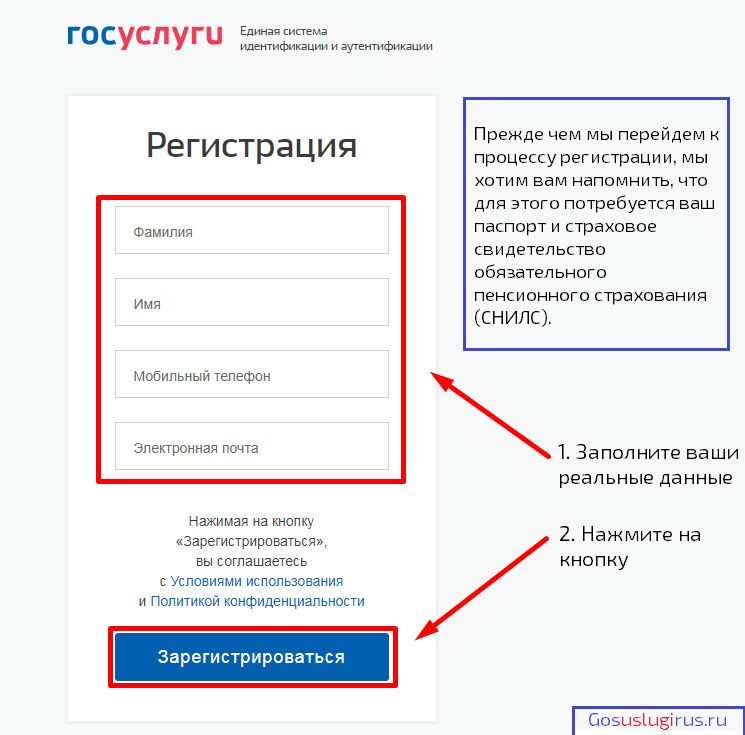 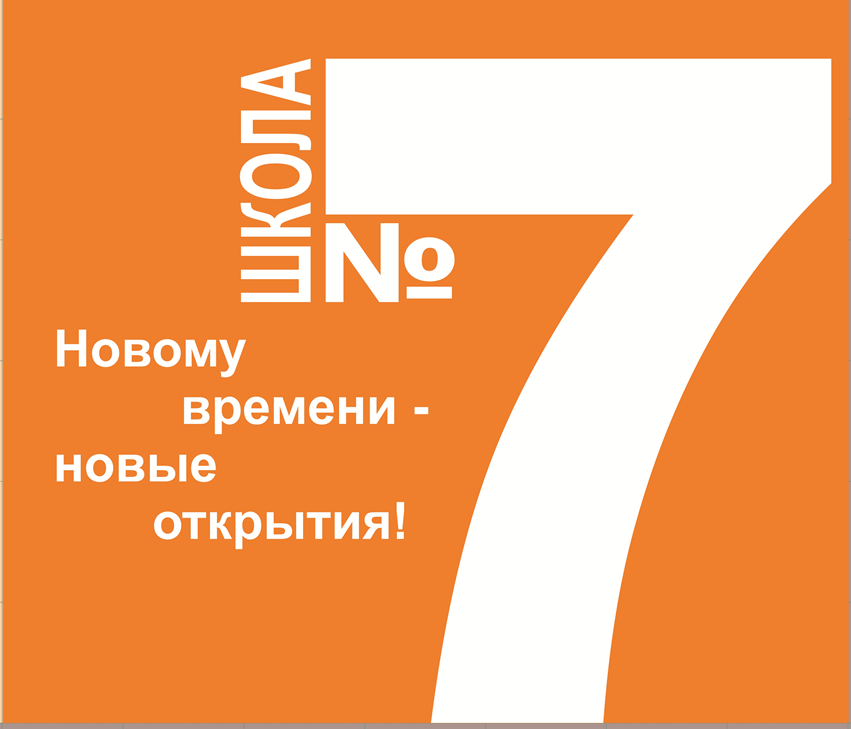 Как оформить услугу через 
портал “Госуслуги”
Как оформить услугу в школу через портал https://www.gosuslugi.ru/
 
      Необходимо придерживаться следующего порядка действий:
Зарегистрироваться на портале и подтвердить свою учетную запись;
В разделе «каталог услуг» перейти на вкладку «образование»;
В открывшемся окне выбрать вид услуги;
Необходимо уточнить, кто именно подает заявление;
Внести сведения о самом ребенке;
Заполнить информацию о родителях;
Загрузить нужные документы.
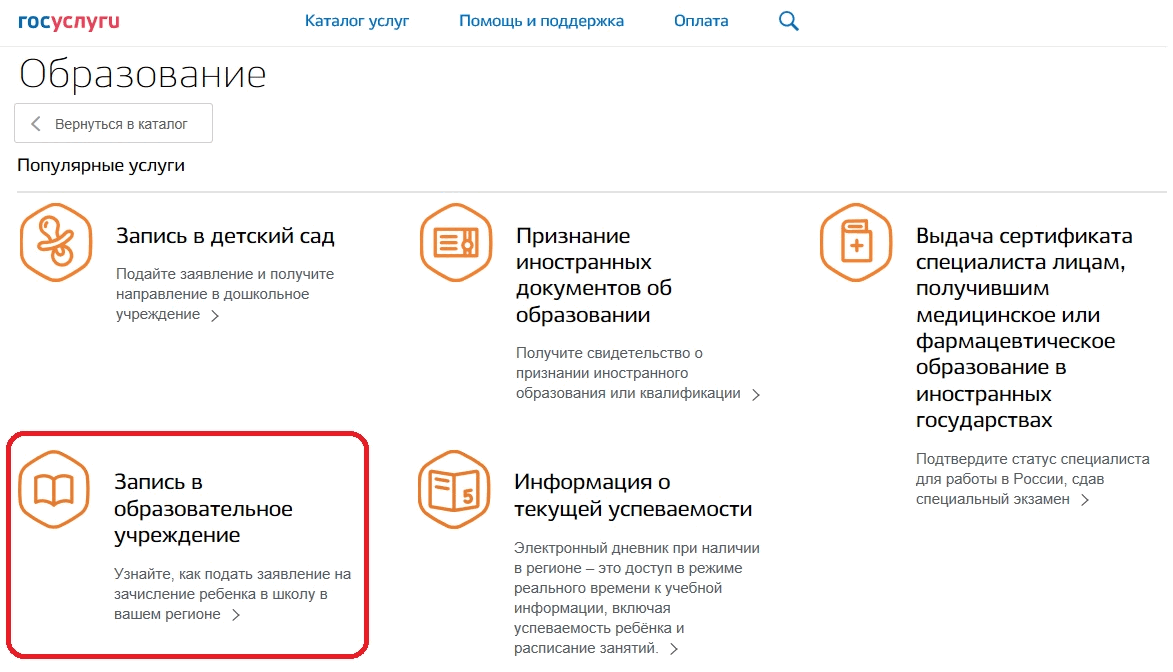 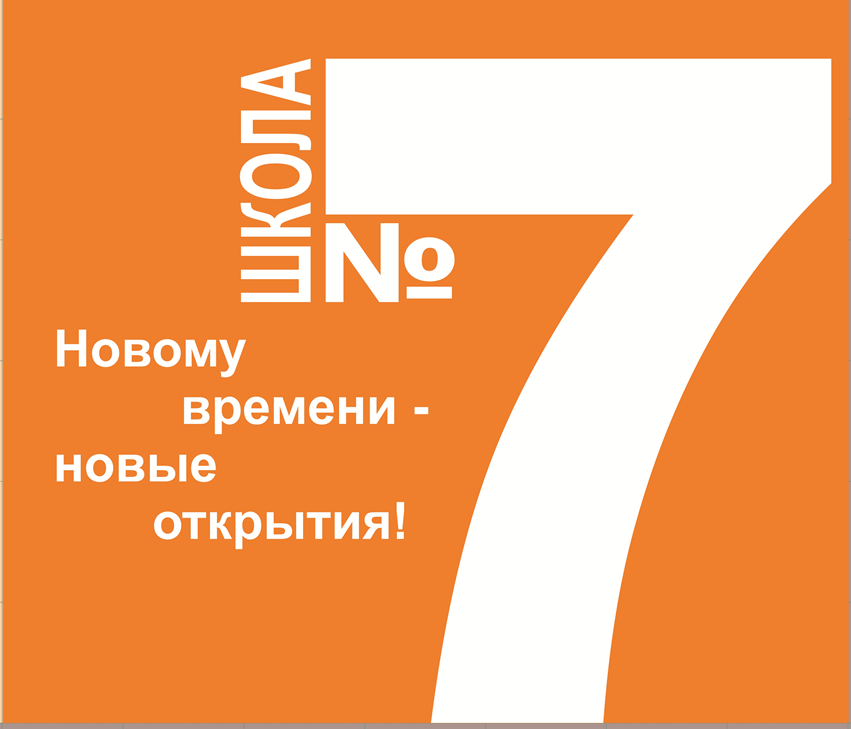 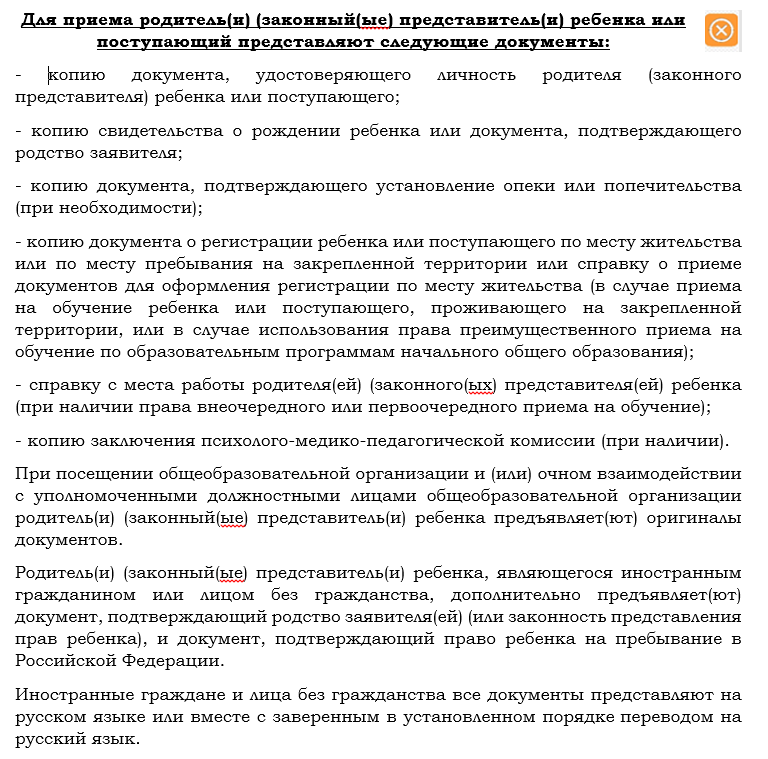 ГДЕ УЗНАТЬ О ЗАЧИСЛЕНИИ РЕБЁНКА В ШКОЛУ
В течение 30 рабочих дней, не считая даты регистрации электронного заявления, образовательная организация назначает время предоставления  оригиналов документов в школу, в назначенное время ЗАЯВИТЕЛЬ приносит  оригиналы документов, дает согласие на обработку своих персональных данных и персональных данных своего ребенка, подписывает заявление о  приеме в 1 класс, которое распечатывается из Электронной школы 2.0
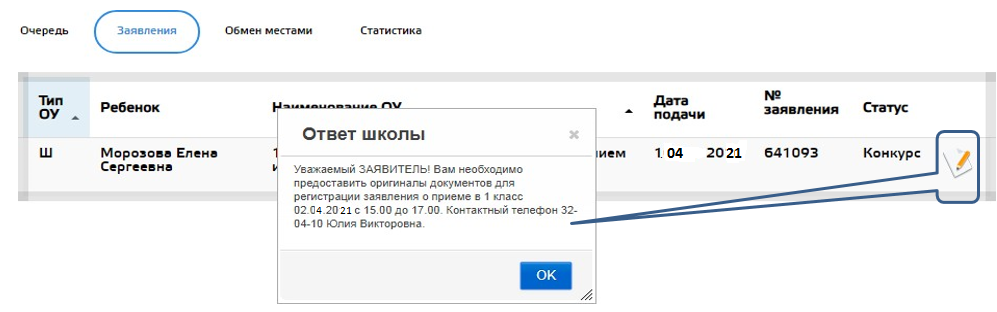 Адрес школы,  перечень документов, подтверждающих сведения, указанные в заявлении, и другую информацию вы найдете в Личном кабинете.
1 апреля с 9.00-12.00 и с 16.00-18.00 работа кабинета по оказанию технической помощи при подаче документов в 1 класс
Муниципальное бюджетное общеобразовательное учреждение
«Средняя общеобразовательная школа № 7»
650055, Кемерово, ул. Пролетарская, 10 тел., тел. 78-07-21 
е- mail:school7@list.ru
сайт школы http://kemschool7.ru/